INJECTOR CRYOMODULE LAYOUT
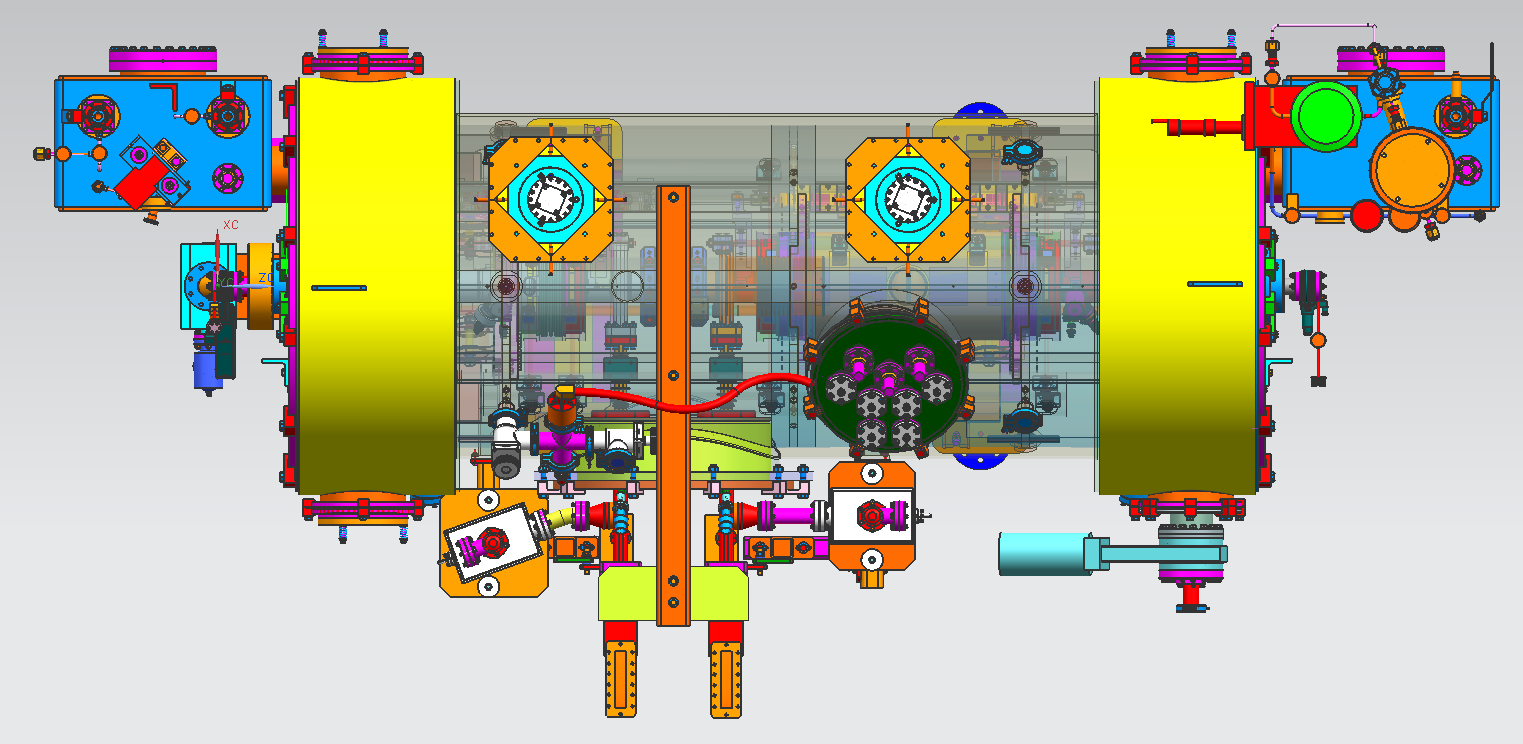 SUPPLY
END CAN
RETURN 
END CAN
2 CELL
CAVITY
7 CELL
CAVITY
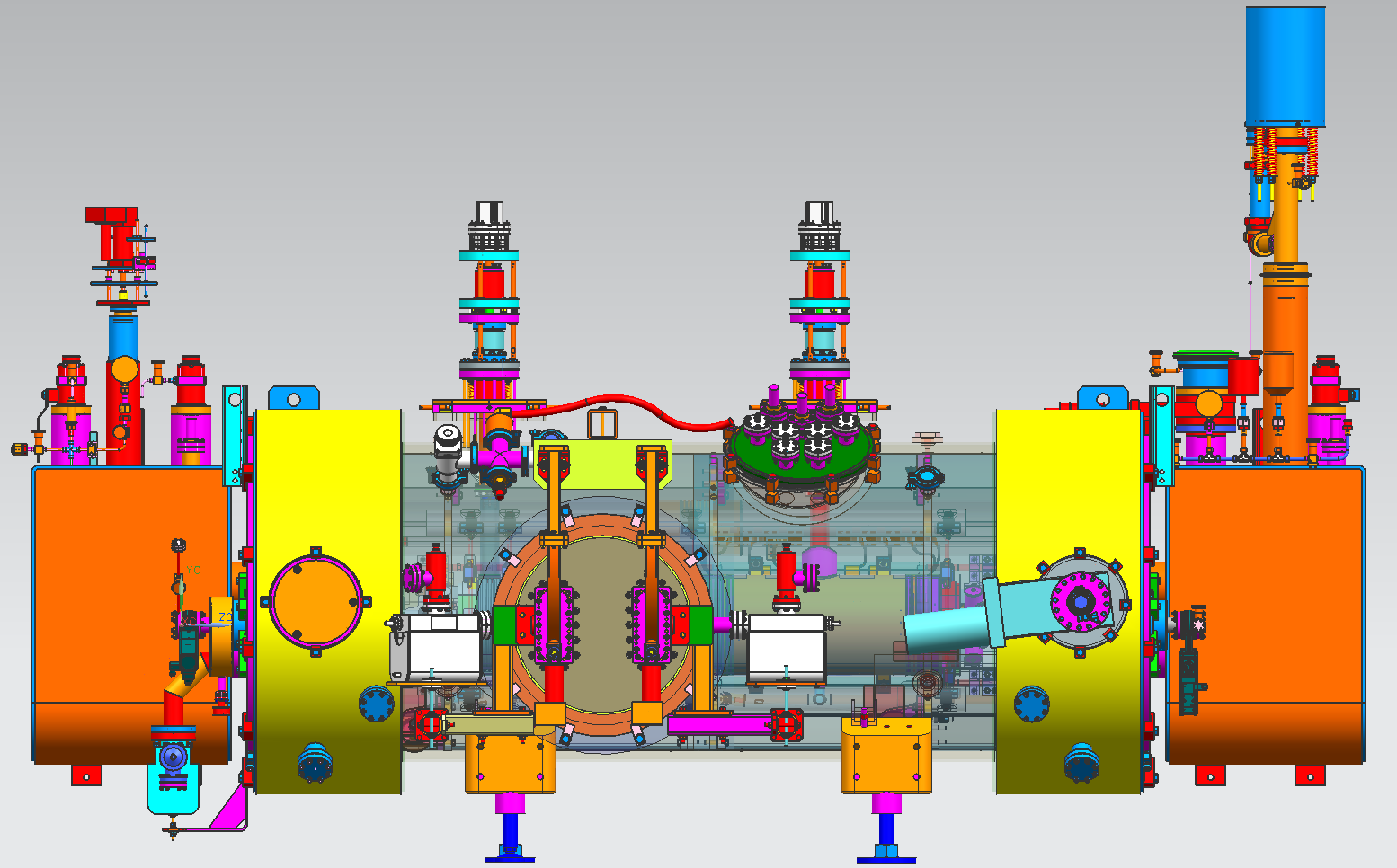 Aisle, we walk on this side of beamline
SUPPLY
END CAN
RETURN 
END CAN
New INJECTOR CRYOMODULE LAYOUT
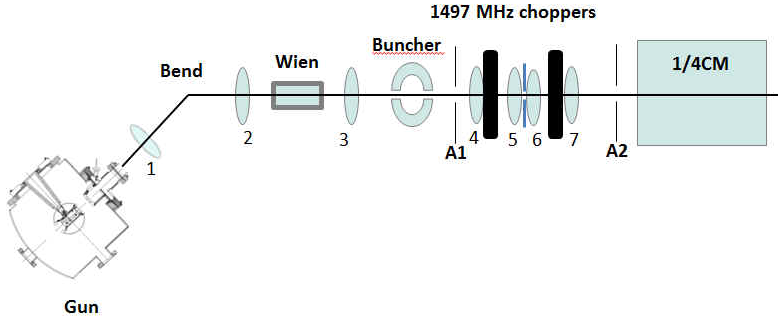 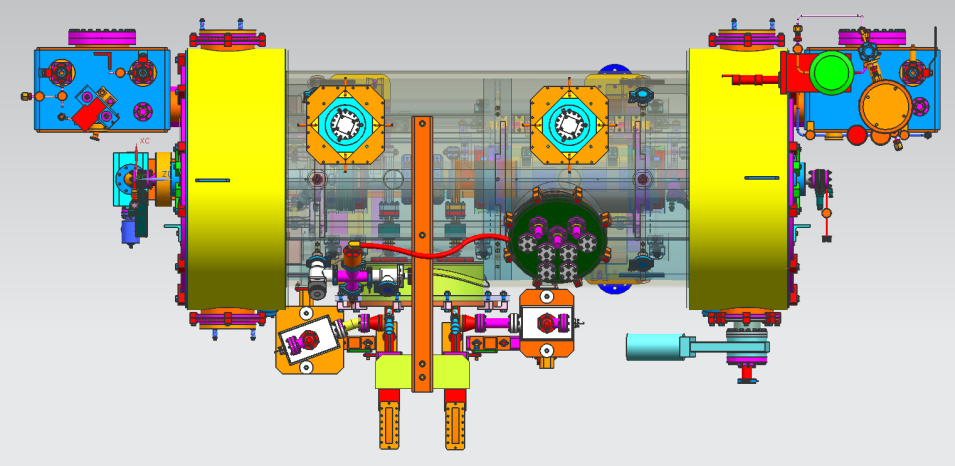 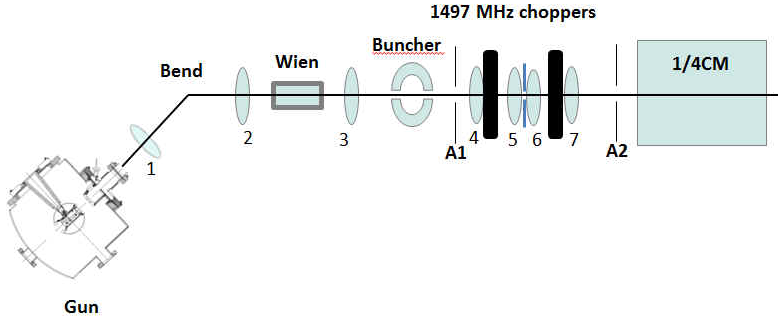 HDIce
7 CELL
CAVITY
2 CELL
CAVITY
This is South
LHe SUPPLY
LHe Return
East Wall of Cave
This is North
Aisle, we walk on this side of beamline
SUPPLY
END CAN
RETURN 
END CAN
Old INJECTOR CRYOMODULE LAYOUT
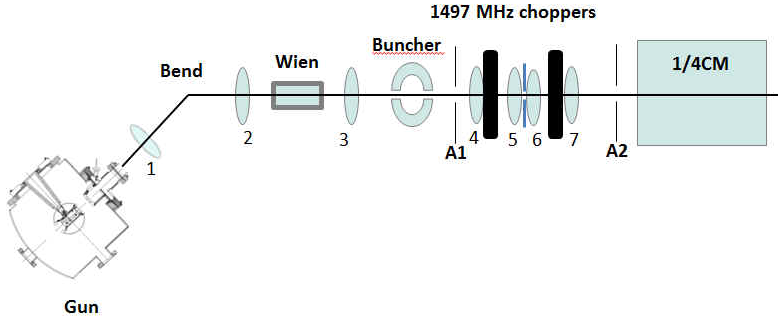 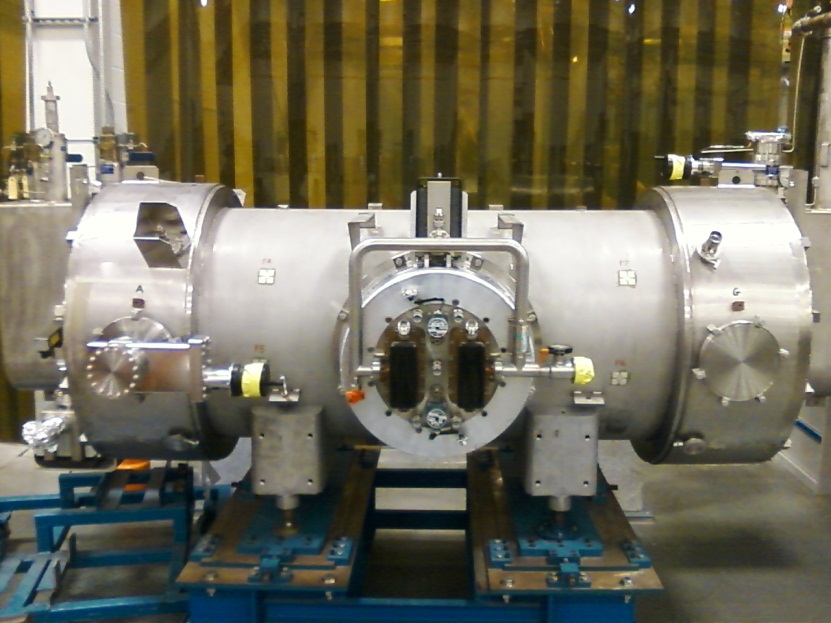 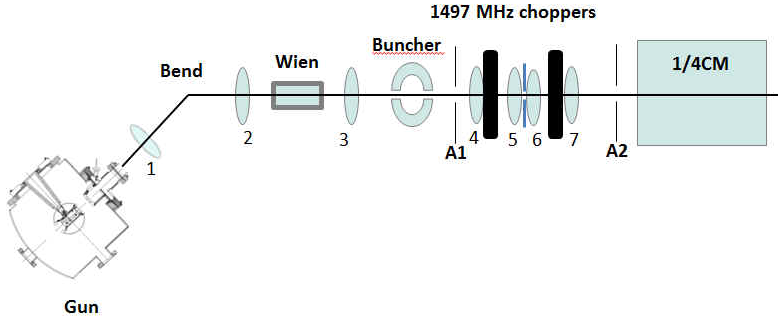 HDIce
5 CELL
CAVITY
5 CELL
CAVITY
This is South
LHe SUPPLY
LHe Return
East Wall of Cave
This is North
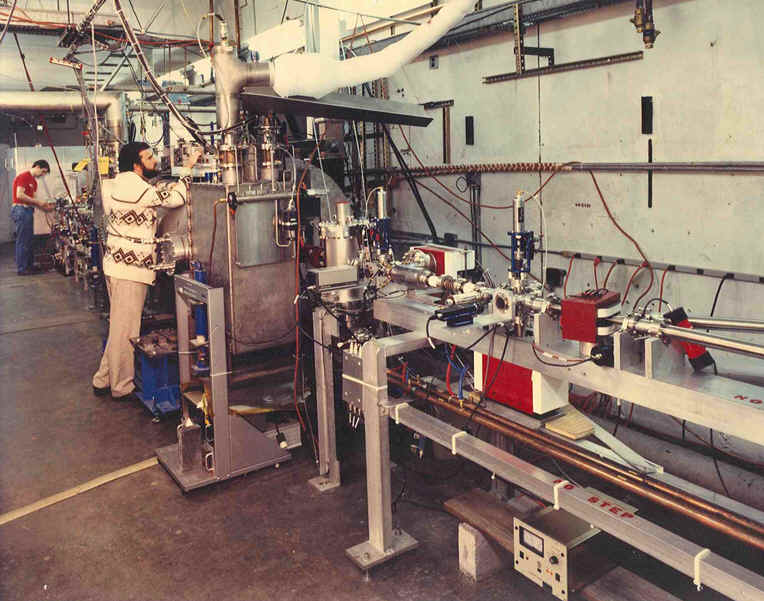